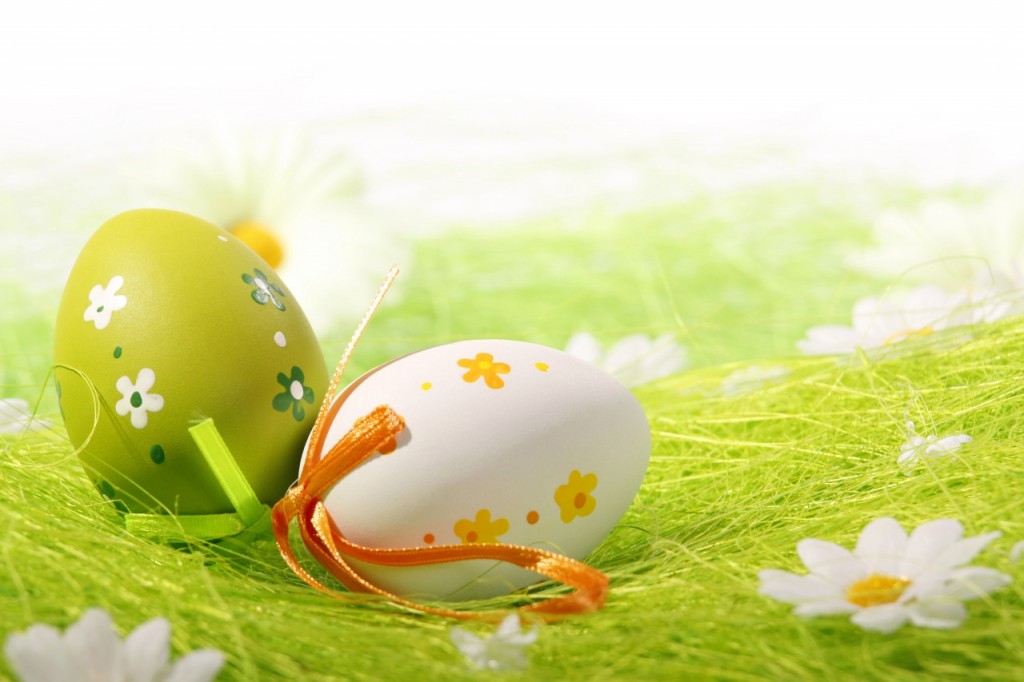 PHÒNG GIÁO DỤC VÀ ĐẠO TẠO TX BUÔN HỒ
TRƯỜNG MG HOA ĐÀO
GIÁO ÁN
Lĩnh vực phát triển nhận thức
Tên bài: Đếm đến 9, nhận biết mối quan hệ hơn kém trong phạm vi, nhận biết số 9.
Đối tượng: 5-6 tuổi
Người thực hiện: Lương Thị Kiều Trang
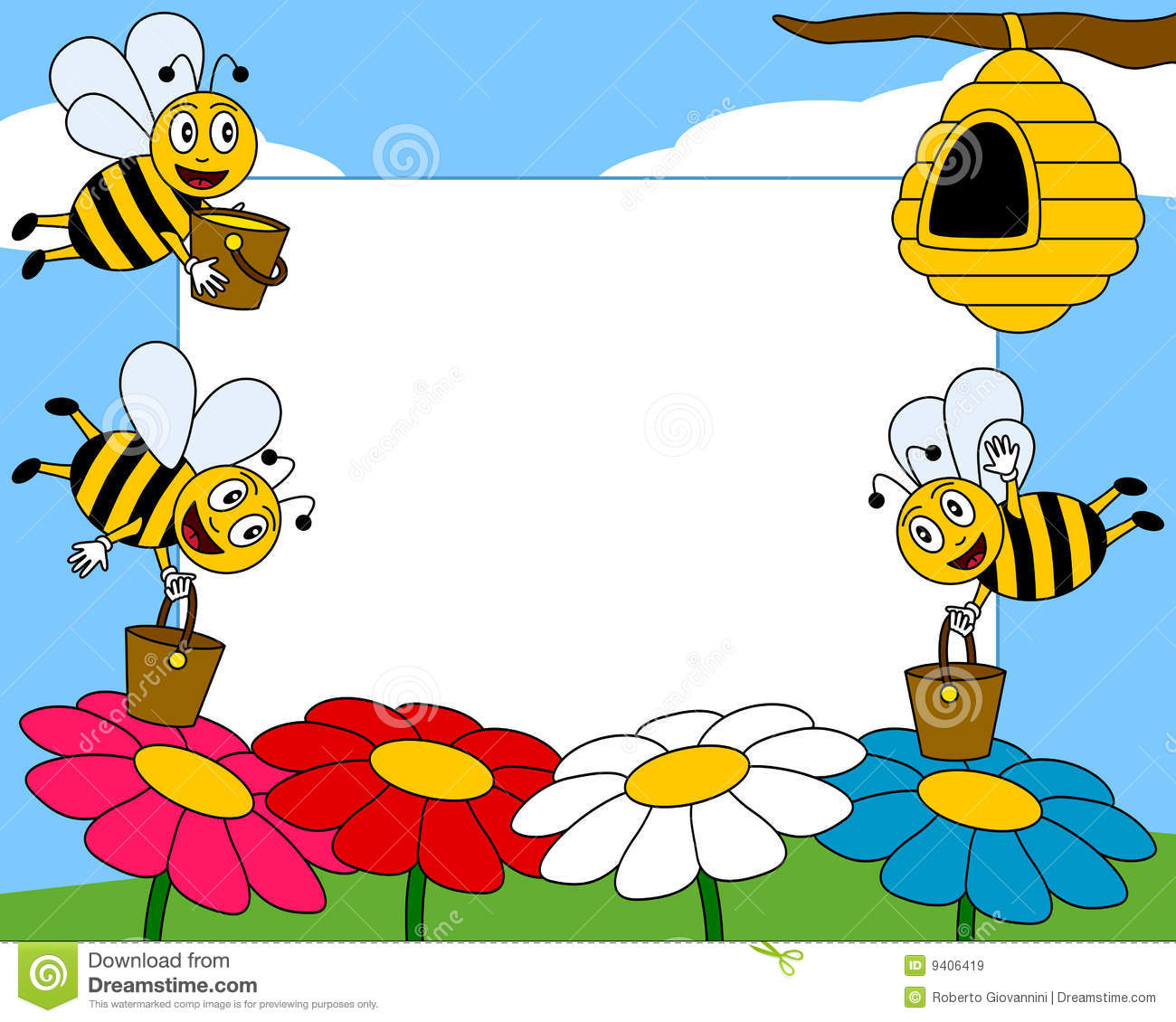 Hoạt động 1: Trò chuyện gây hứng thú
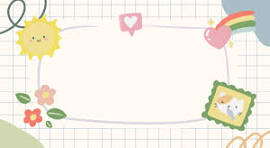 Trò chơi: Tìm chuồng cho con vật
Cho trẻ lên tìm con vật trong gia đình về đúng 
chuồng đủ số lượng là 8 con
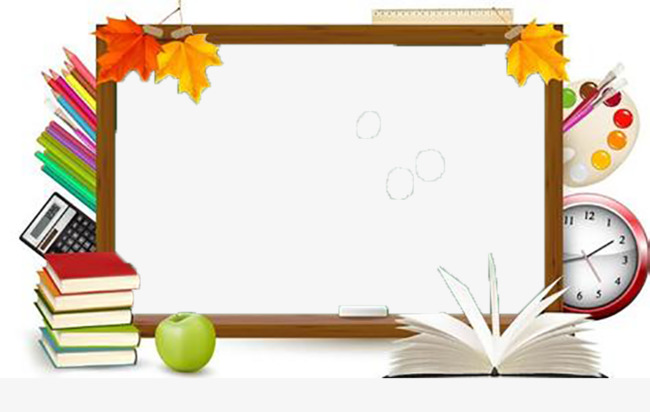 Hoạt động 2: Đếm đến 9 nhận biết mối quan hệ hơn kém trong phạm vi 9, nhận biết số 9
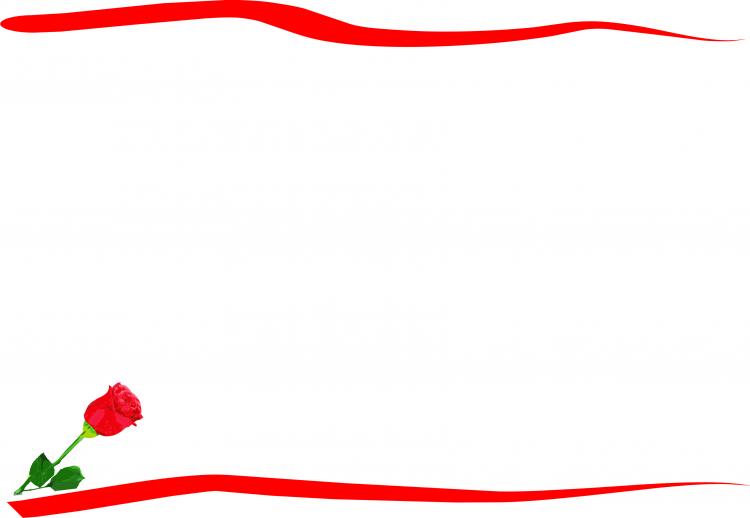 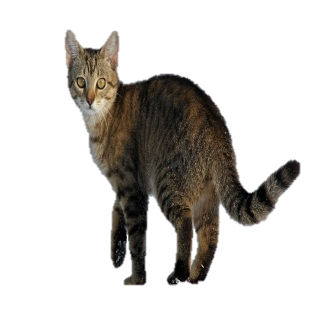 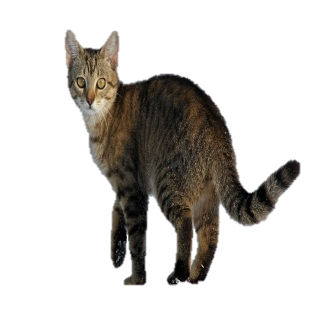 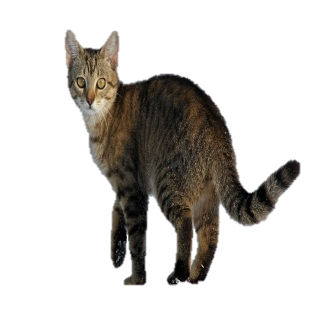 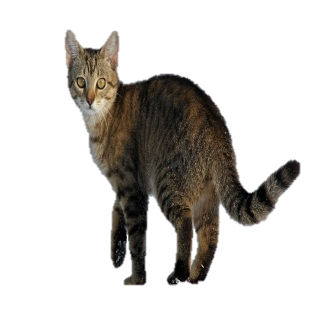 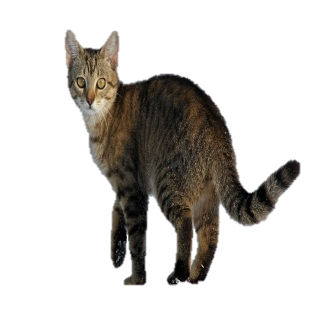 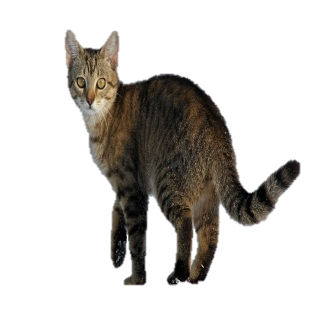 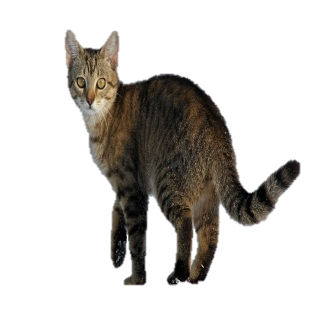 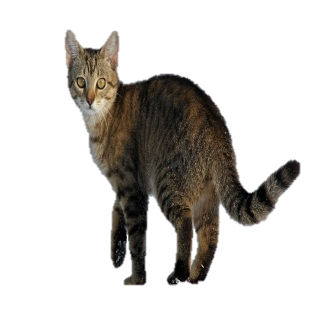 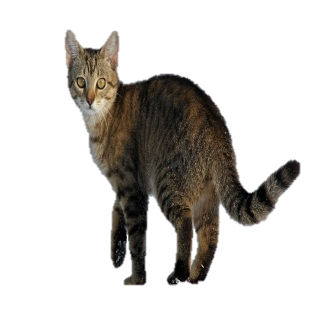 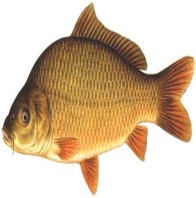 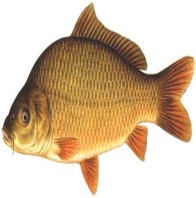 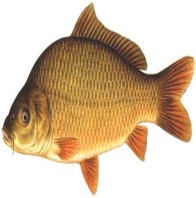 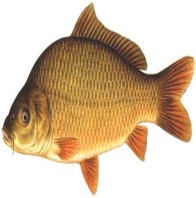 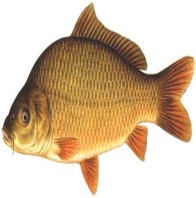 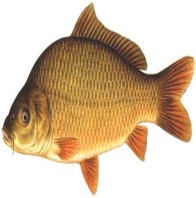 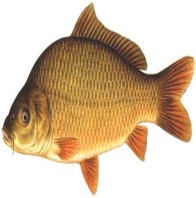 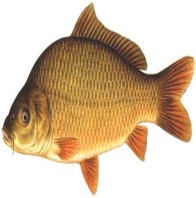 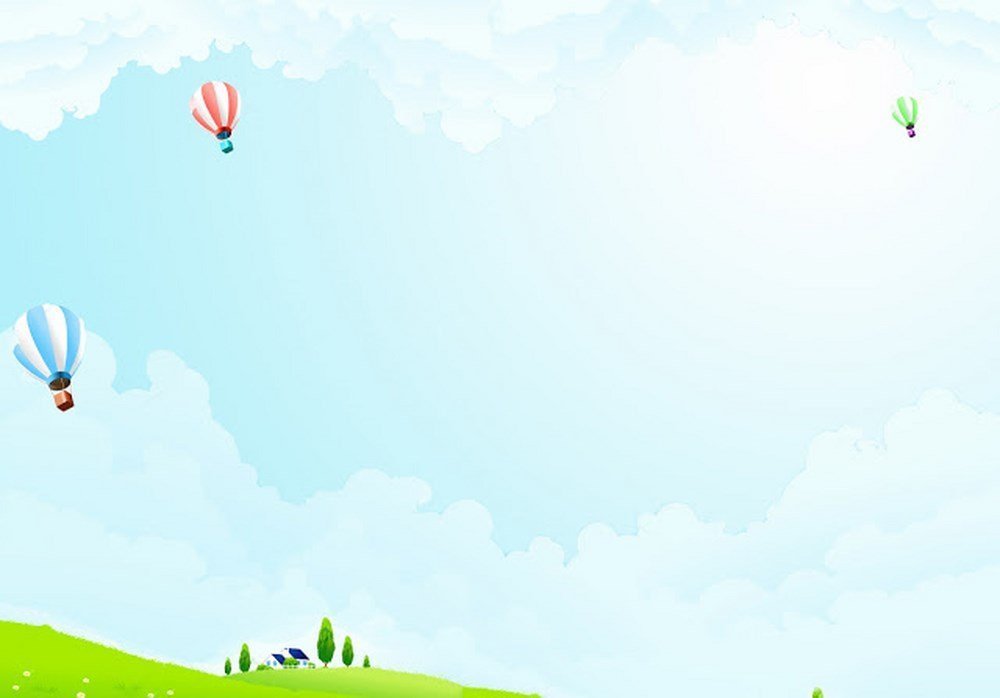 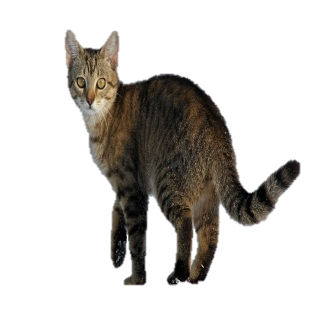 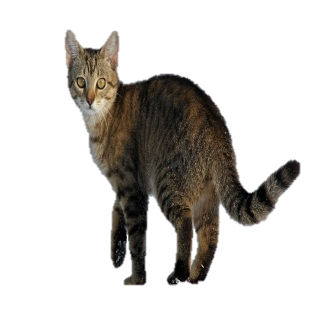 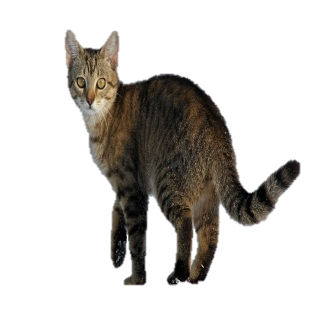 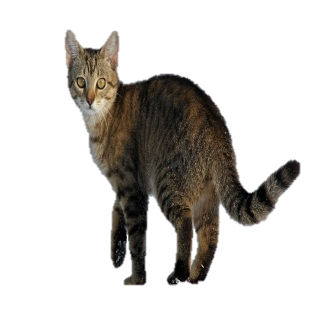 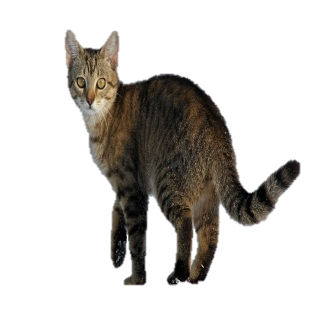 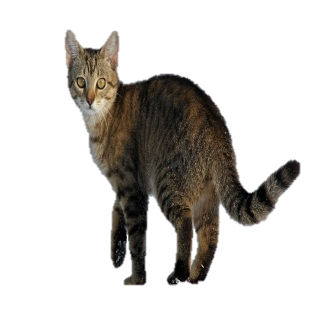 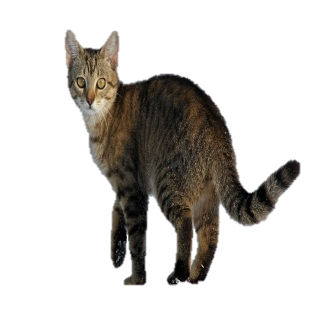 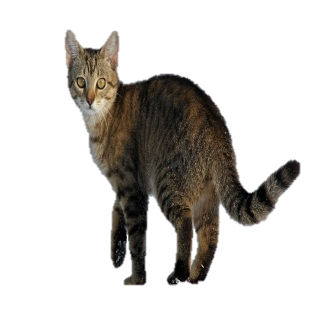 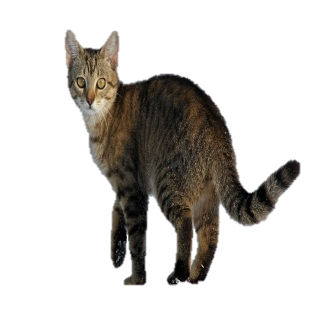 9
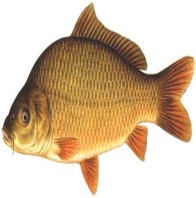 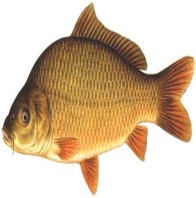 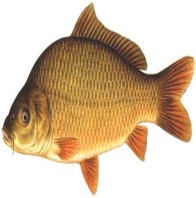 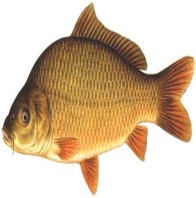 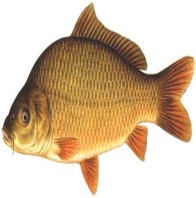 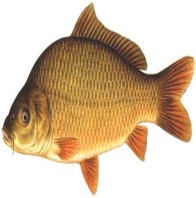 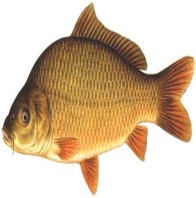 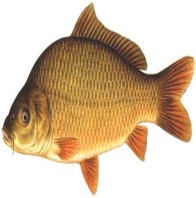 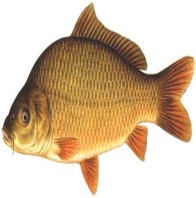 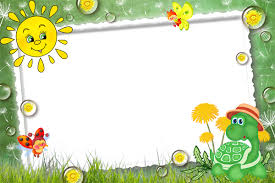 9
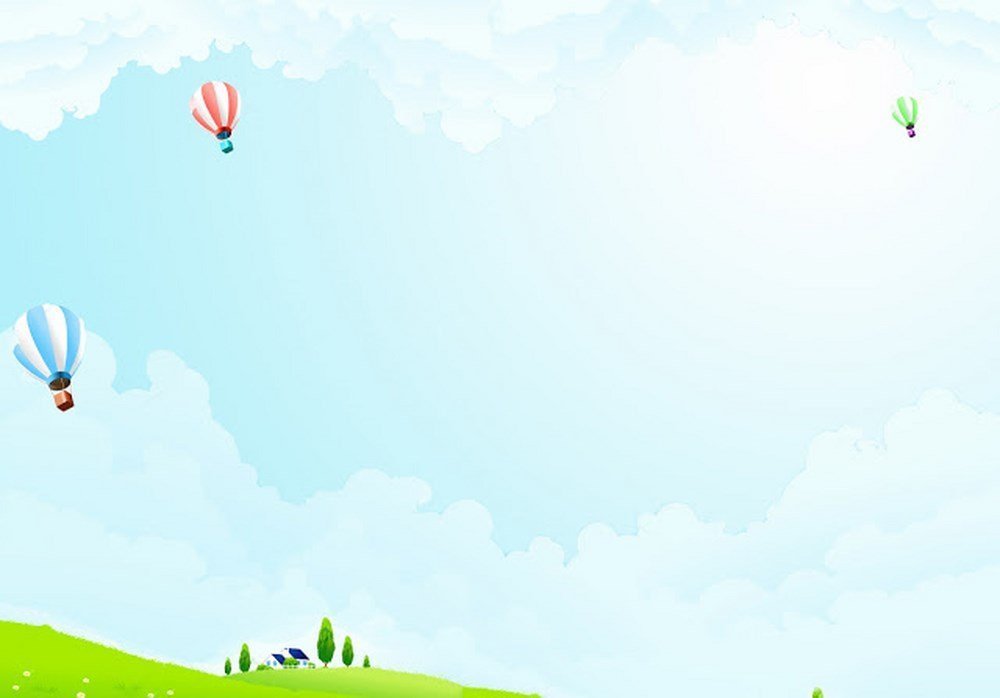 9
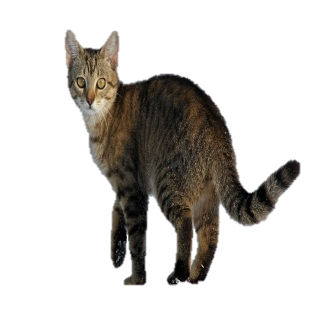 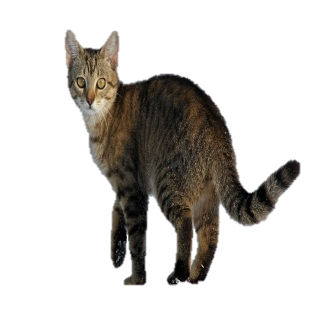 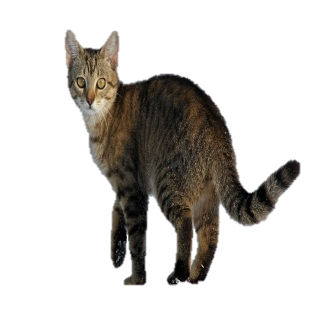 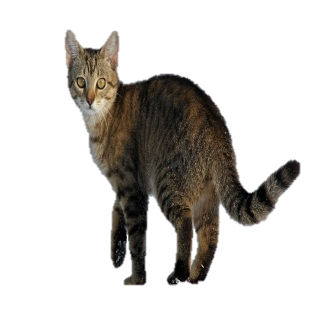 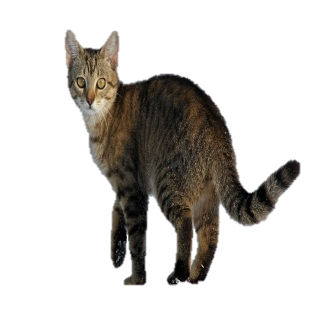 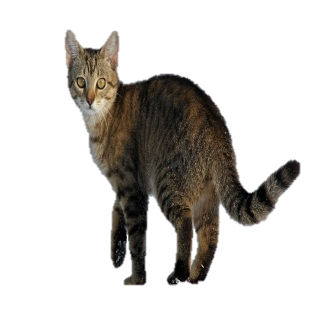 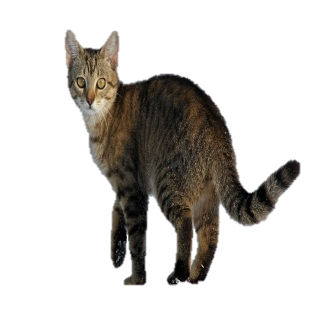 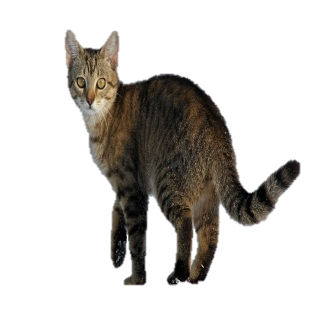 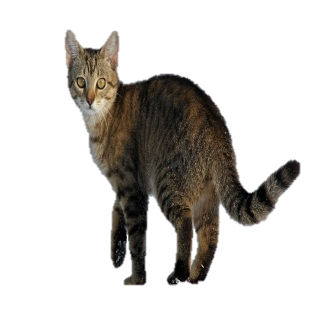 7
9
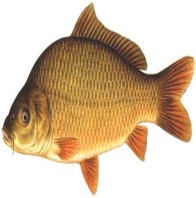 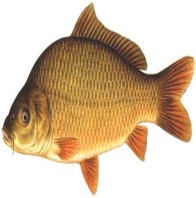 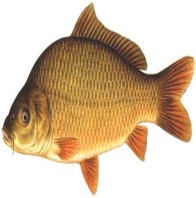 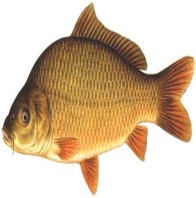 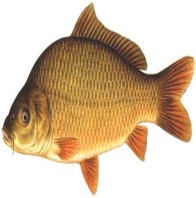 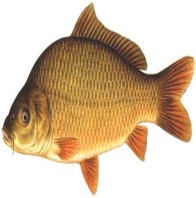 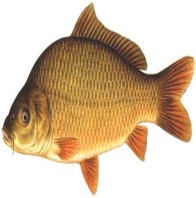 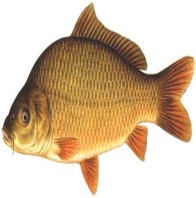 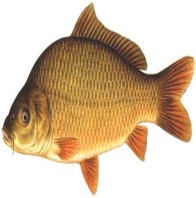 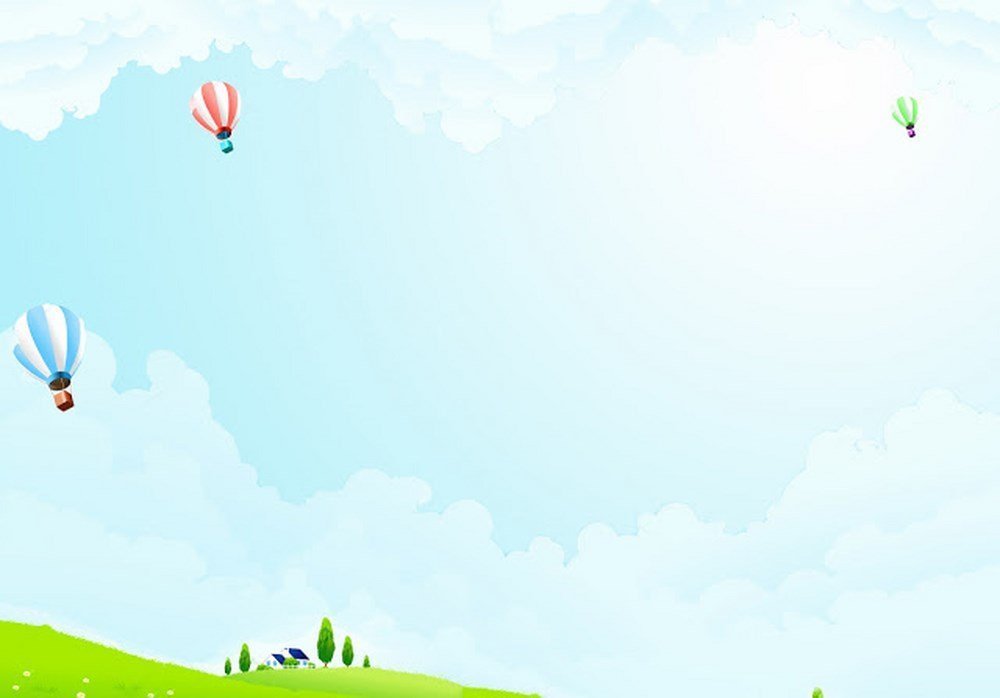 9
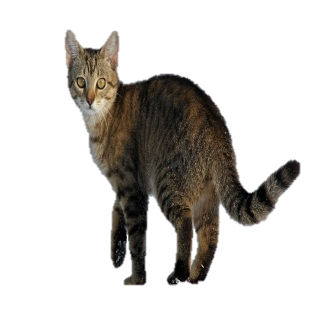 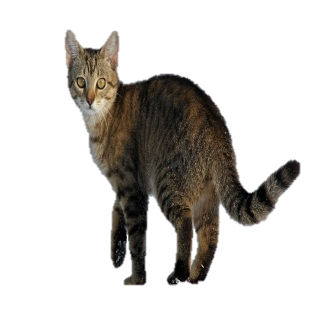 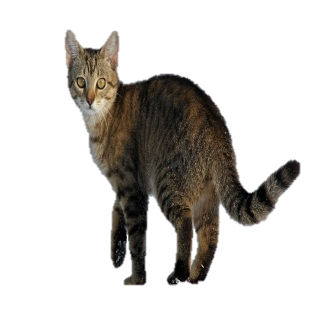 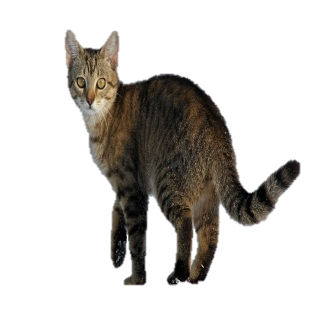 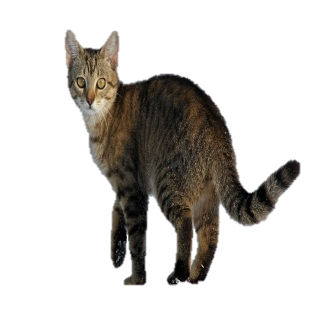 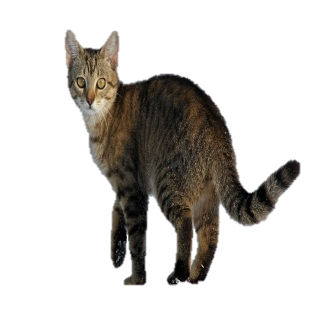 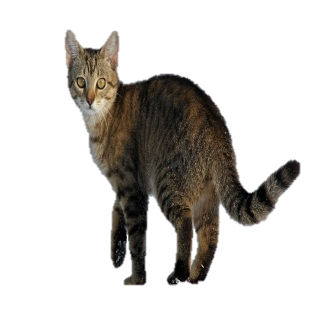 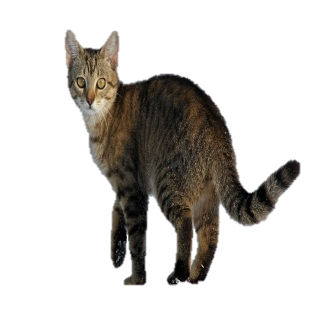 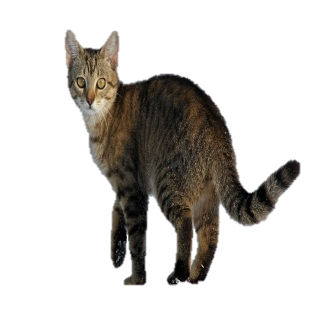 9
7
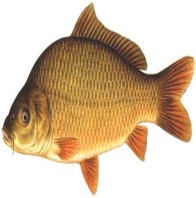 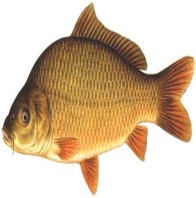 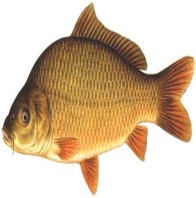 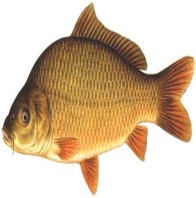 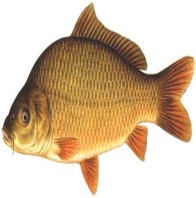 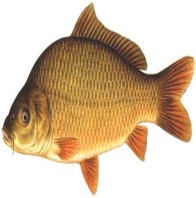 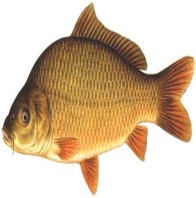 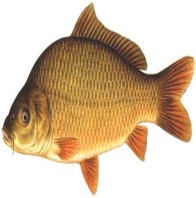 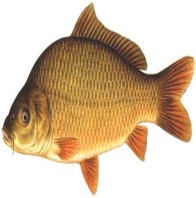 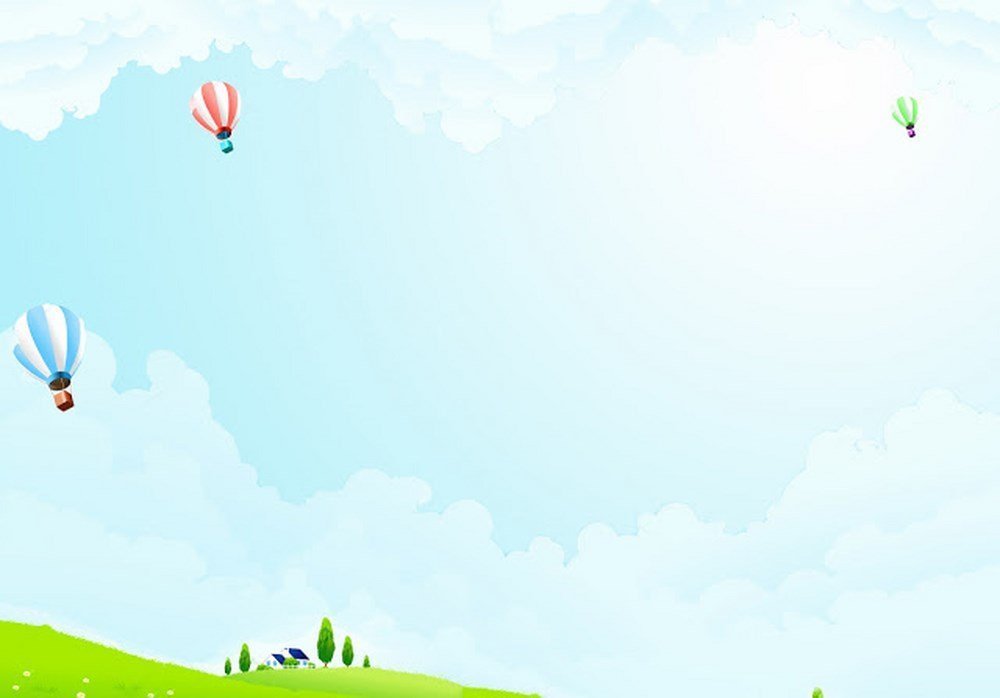 9
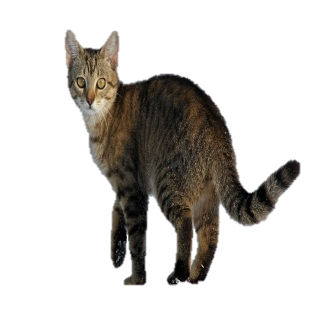 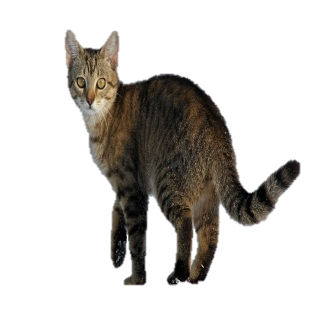 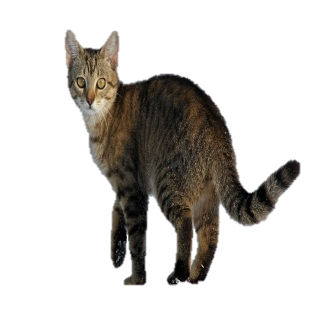 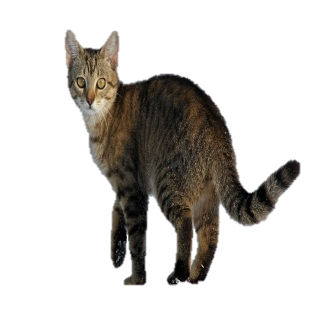 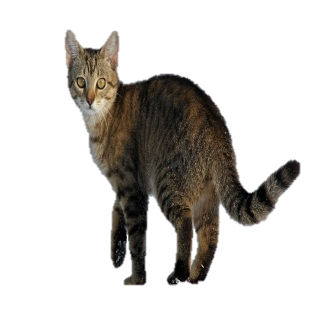 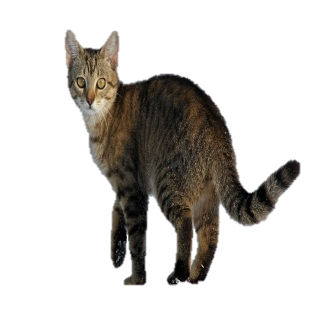 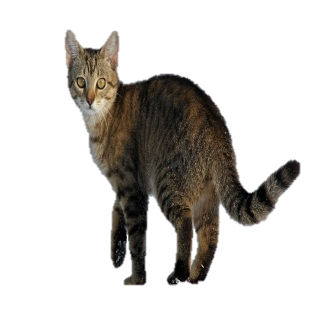 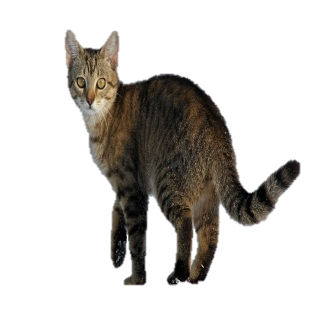 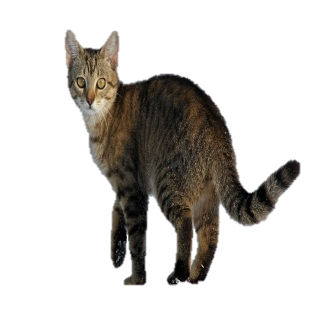 5
9
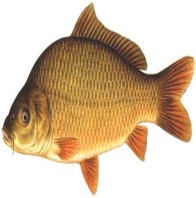 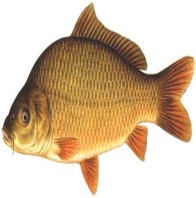 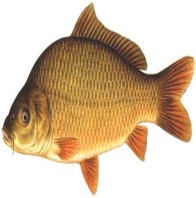 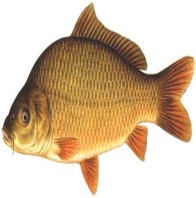 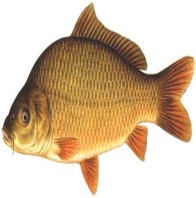 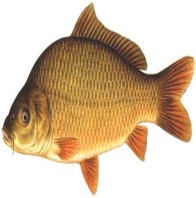 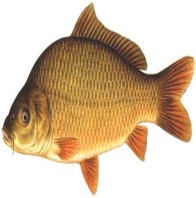 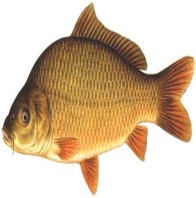 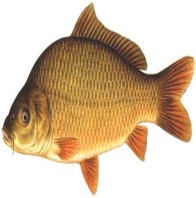 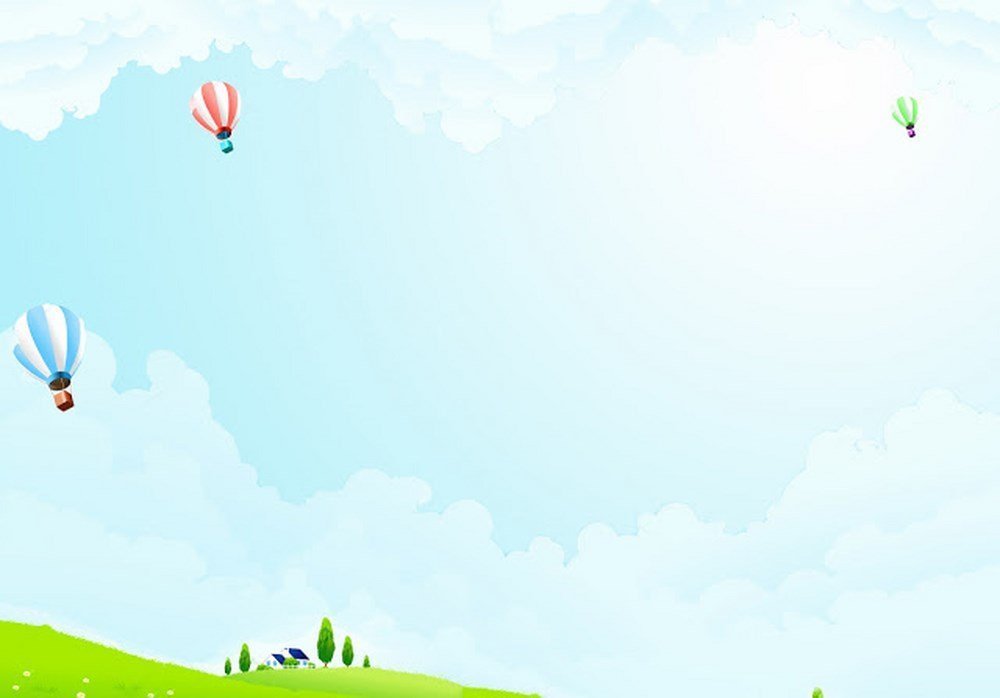 9
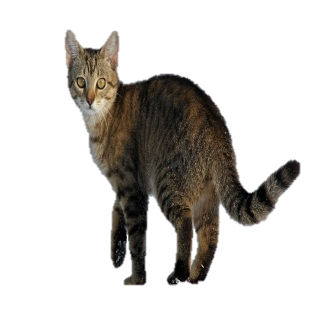 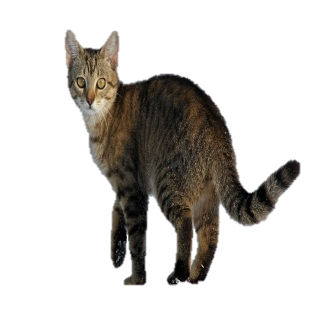 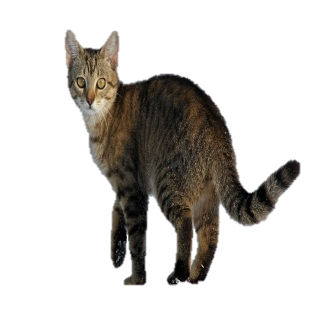 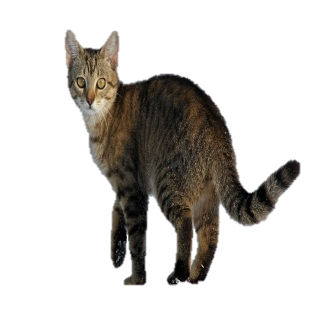 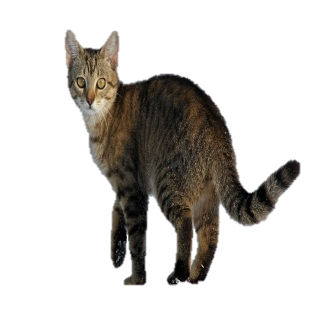 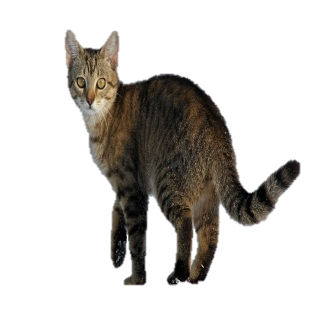 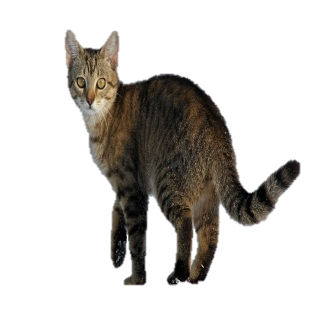 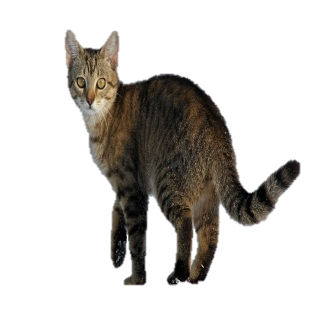 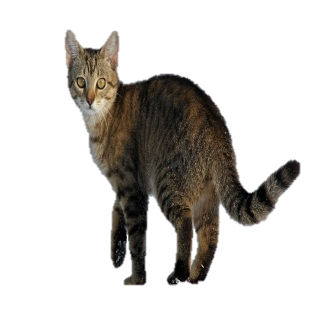 5
9
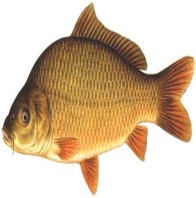 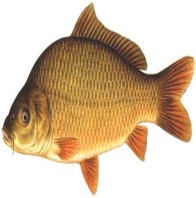 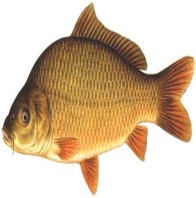 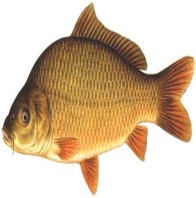 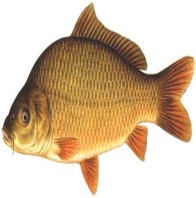 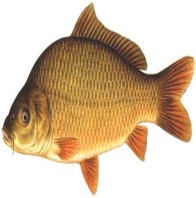 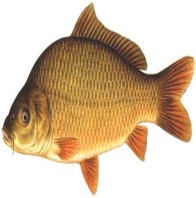 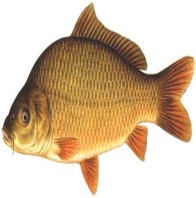 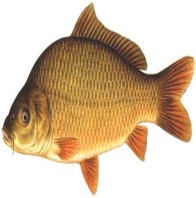 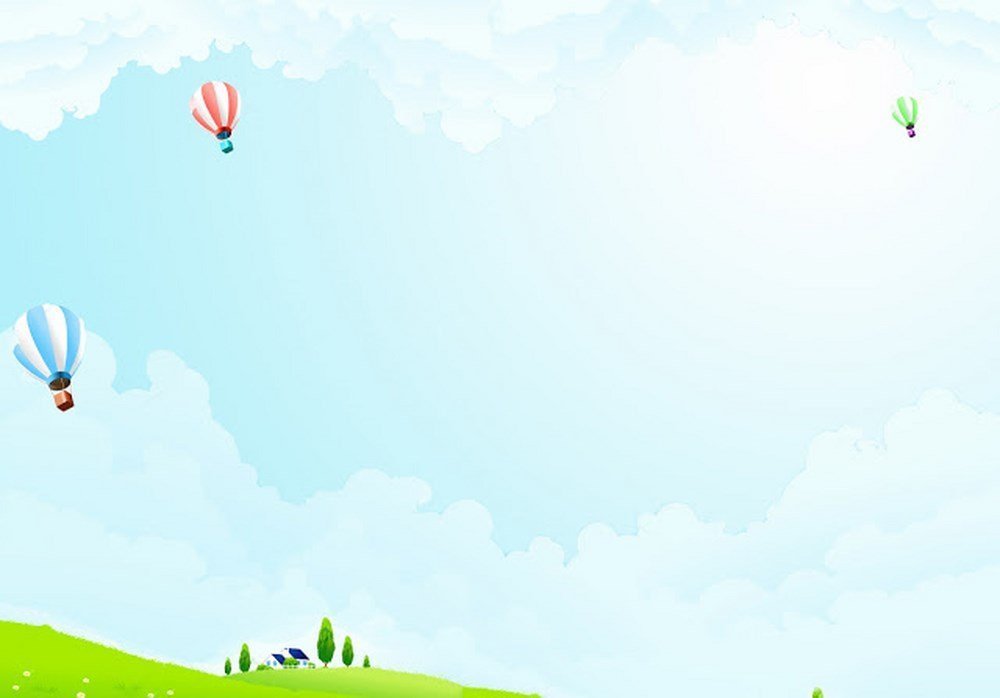 9
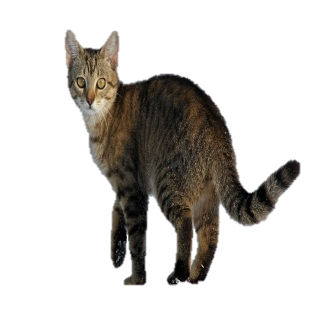 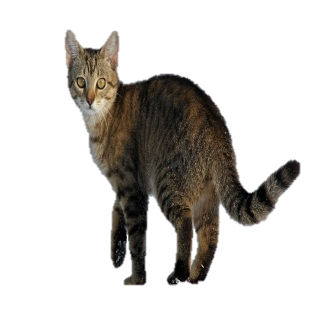 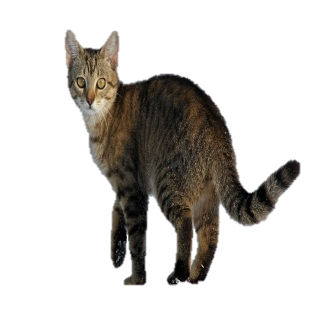 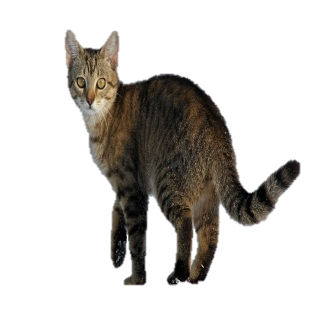 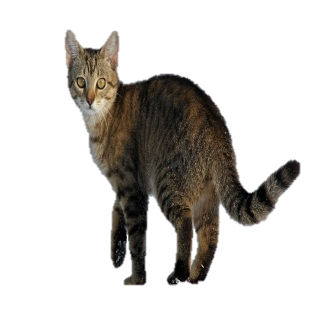 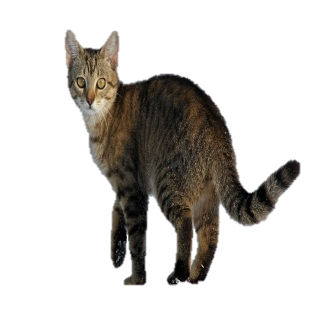 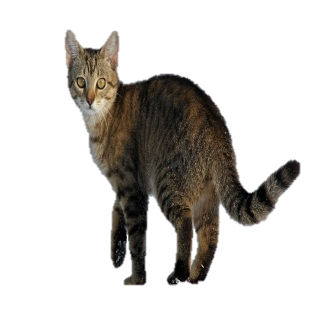 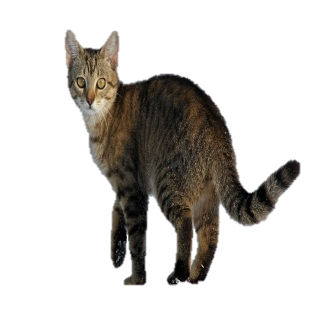 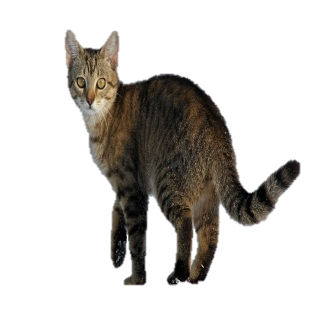 3
9
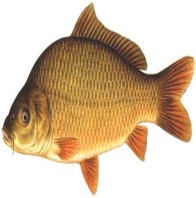 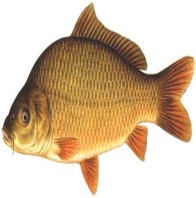 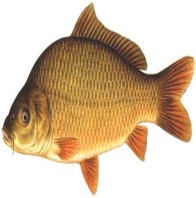 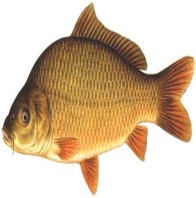 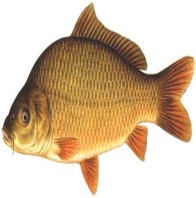 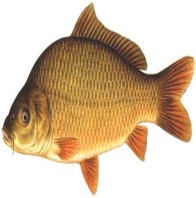 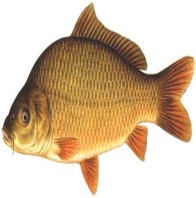 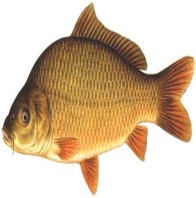 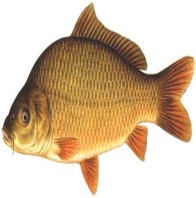 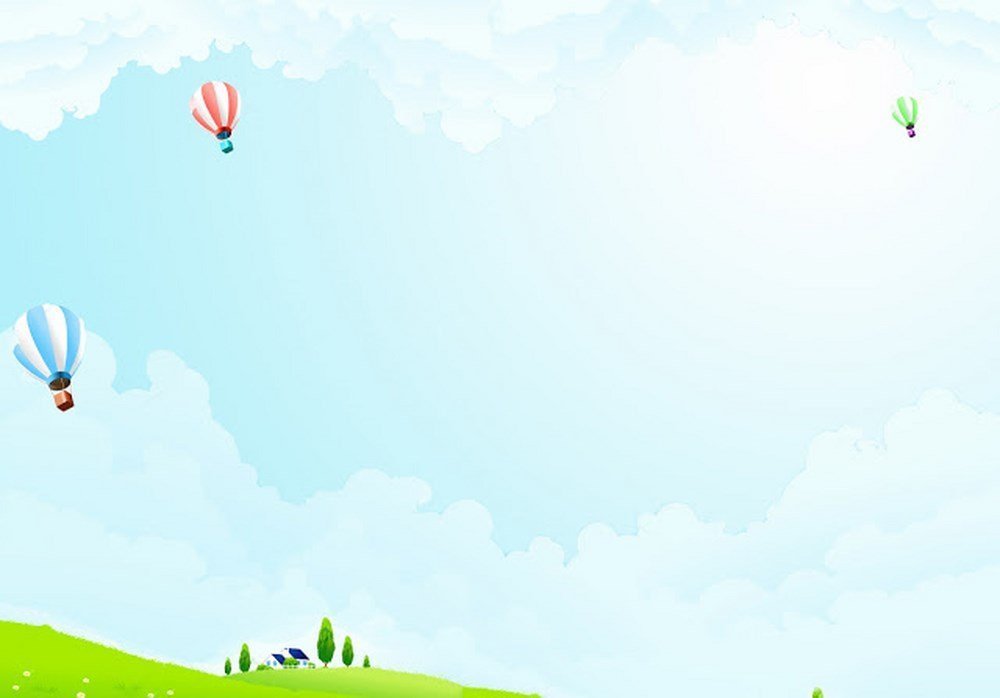 9
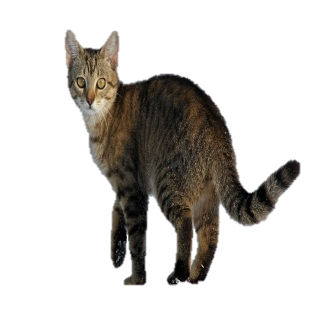 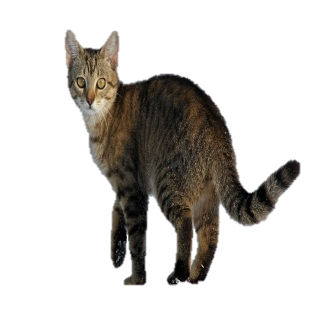 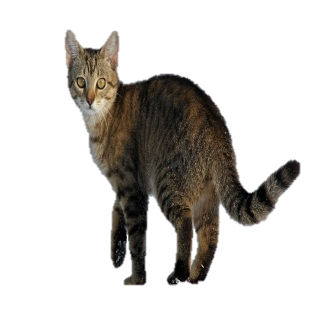 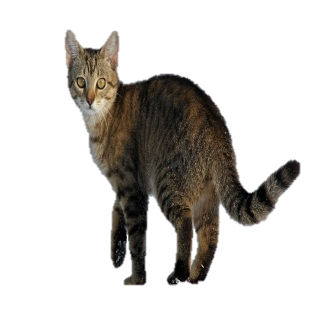 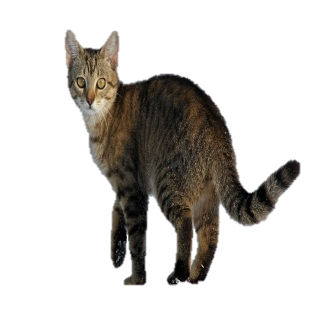 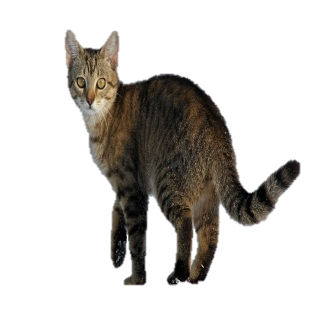 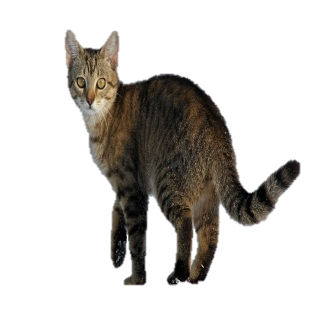 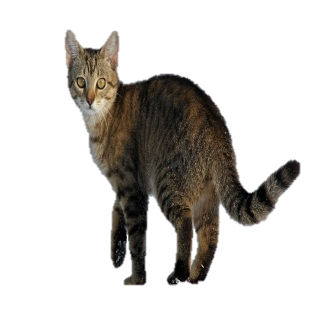 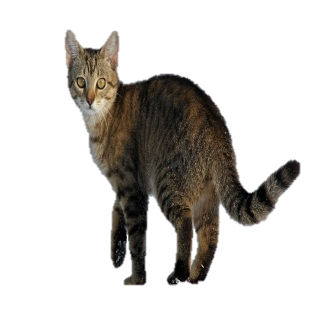 3
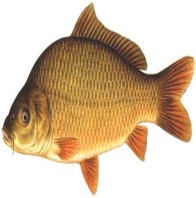 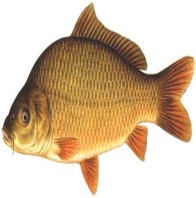 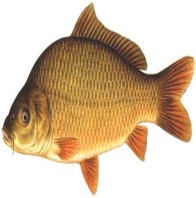 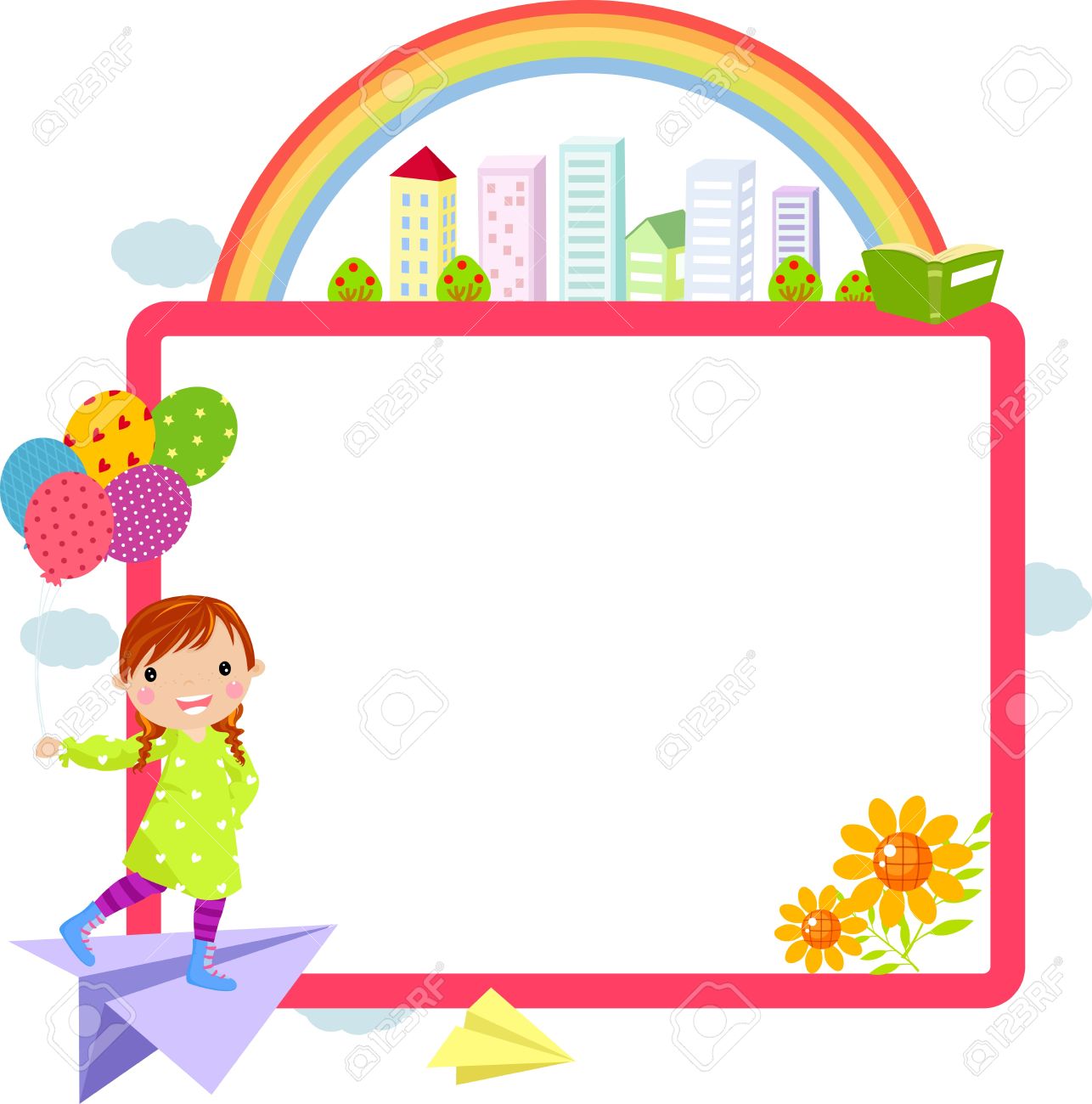 Hoạt động 3: Thi xem đội nào nhanh
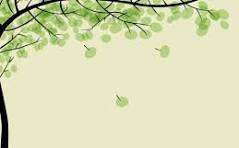 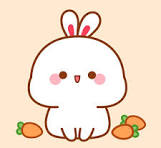 Trò chơi : Thỏ tìm chuồng
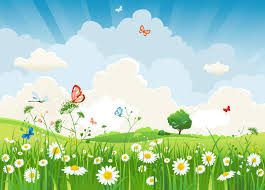 Tạm biệt